СИПР для ребенка с НОДА
Вариант 6.4
Учитель начальных классов
Удалая А.В.
Что такое СИПР?
Специальная индивидуальная программа развития (СИПР), для  обучающихся с умеренной, тяжелой или глубокой умственной  отсталостью, с тяжелыми и множественными нарушениями  развития в соответствии с требованиями ФГОС.
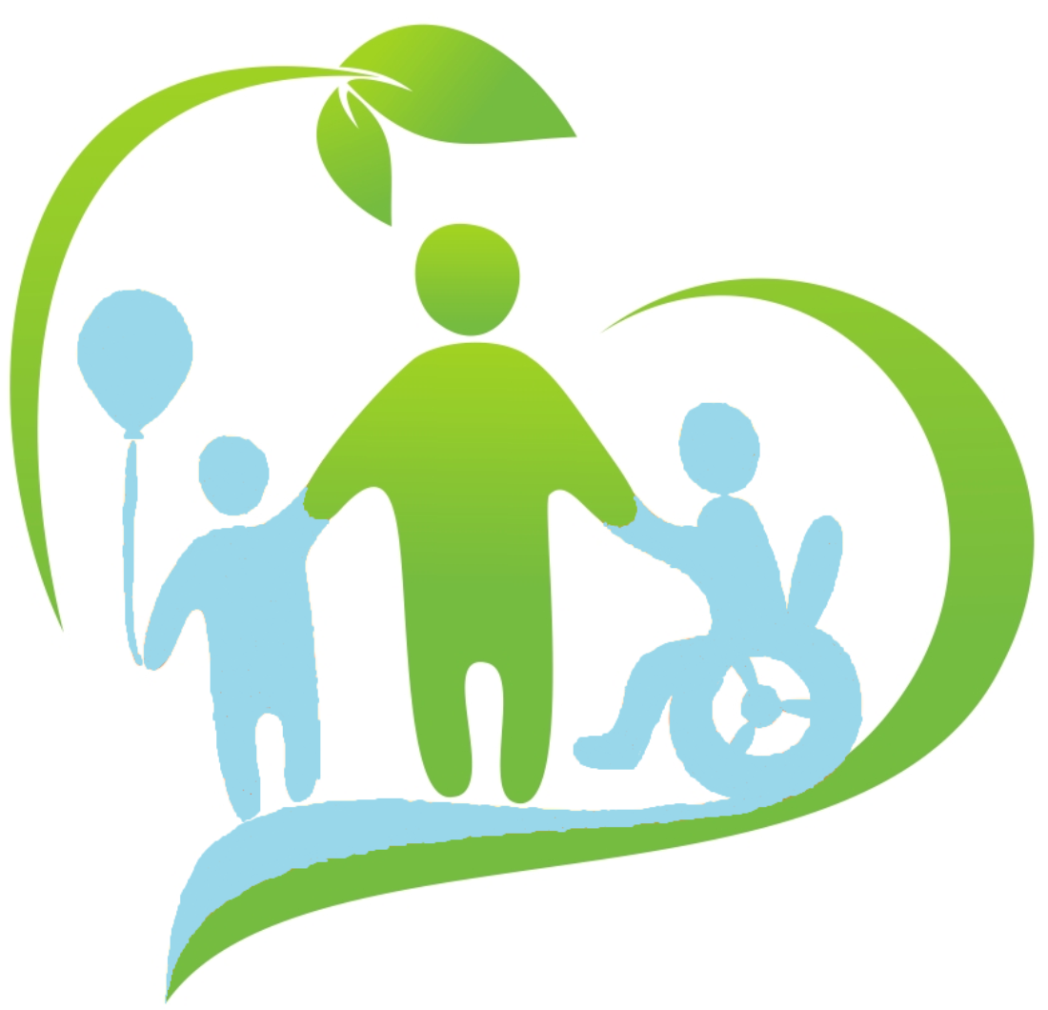 Кто разрабатывает СИПР?
Учитель
Педагог - психолог
Учитель - логопед
Учитель - дефектолог
Социальный педагог
Тьютор
Руководитель, ответственный за  инклюзивное направление
ВСЕ специалисты,  работающие с ребенком и  администрация  учреждения
ПРОТОКОЛ
обсуждения специальной индивидуальной программы развития учащегося
Кто является участниками обсуждения и подписывает данный протокол?
Нарушение опорно-двигательного аппарата — это болезни, которые влияют на мышцы и скелет. Поражения скелетных мышц, сухожилий, костей, суставов, связок, хрящей и межпозвонковых дисков часто приводят к боли и ограничению подвижности.
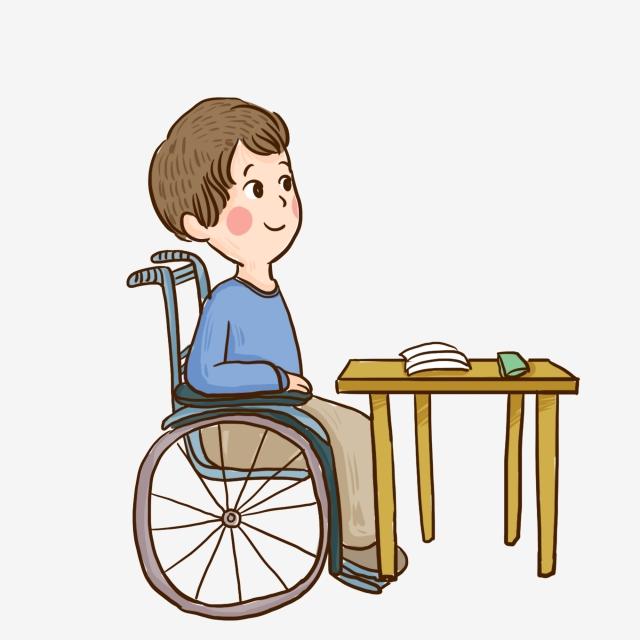 Детские церебральные параличи — термин, объединяющий группу хронических непрогрессирующих симптомокомплексов двигательных нарушений, вторичных по отношению к поражениям или аномалиям головного мозга, возникающим в перинатальном (околородовом) периоде.
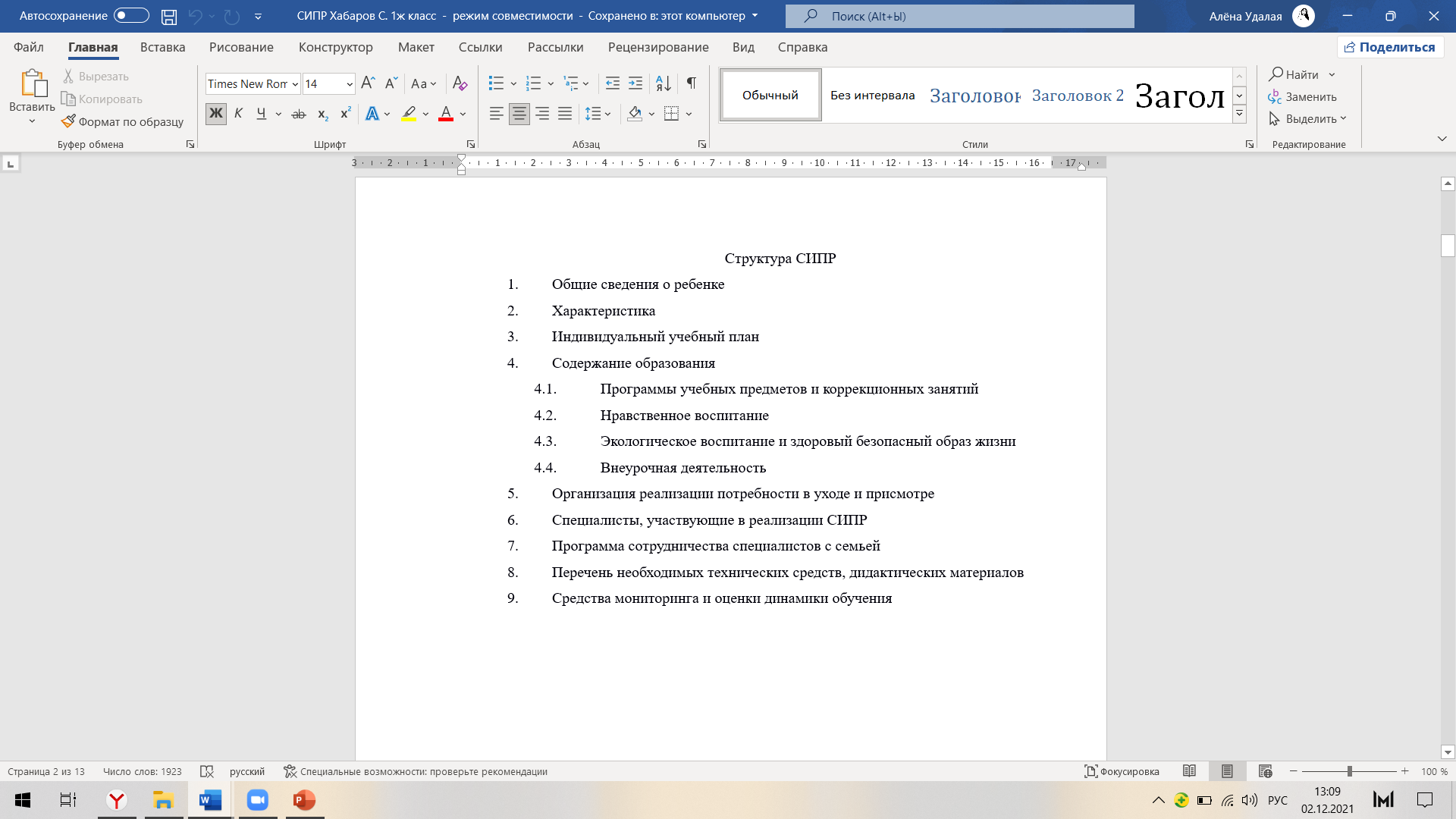 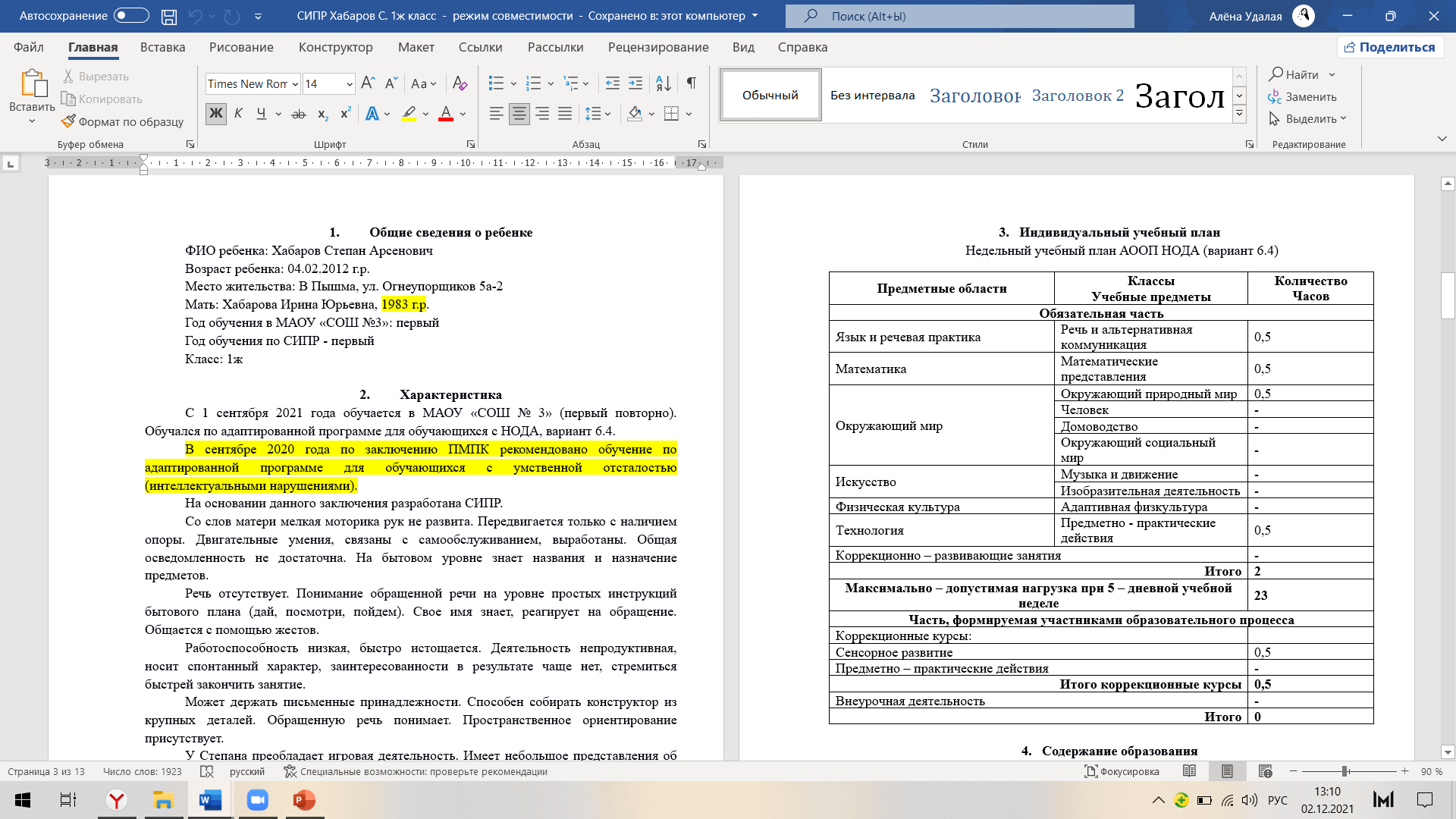 http://умксипр.рф/
http://frc-tmnr.pskov.ru/
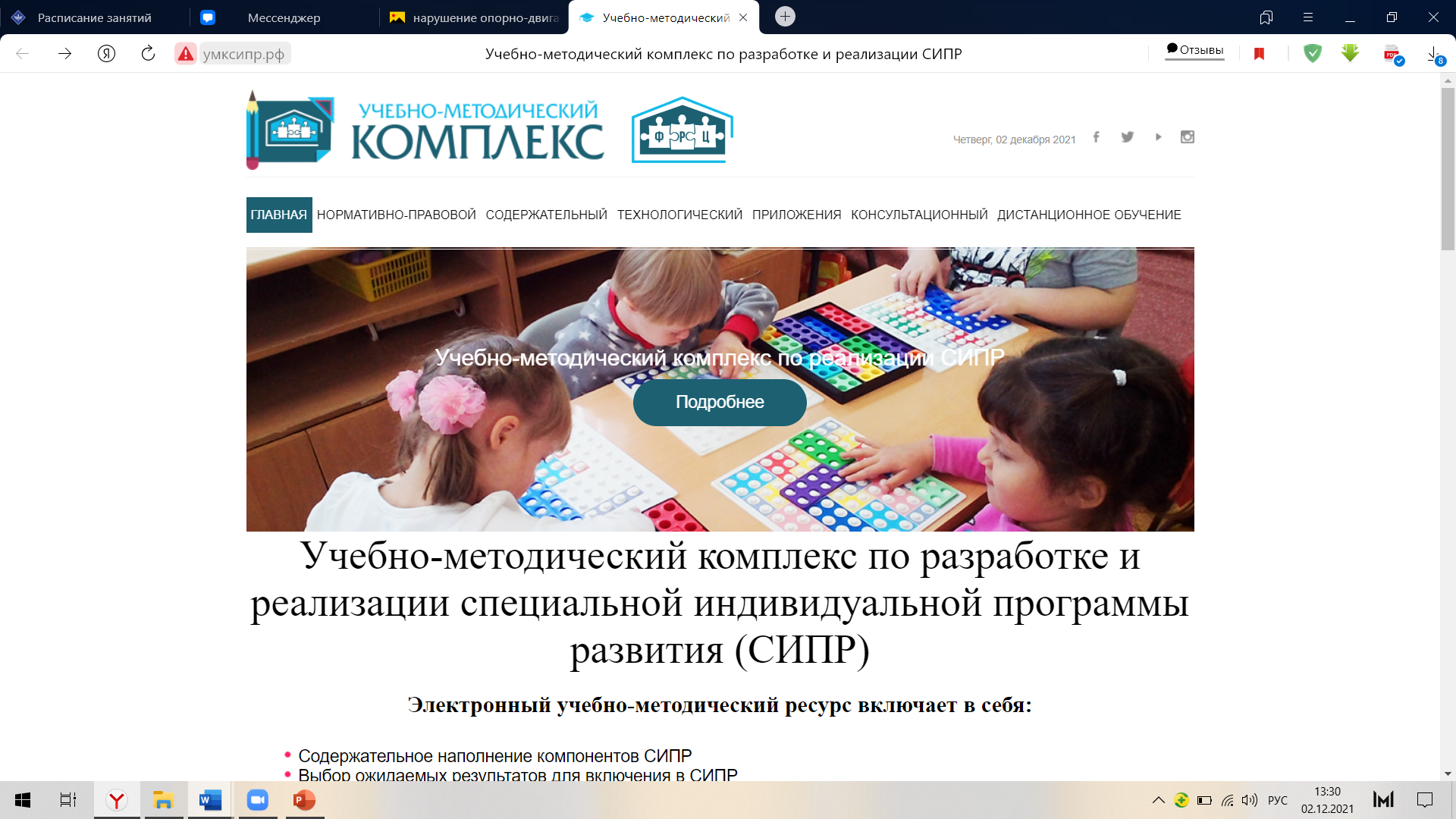 Календарно-тематическое планирование
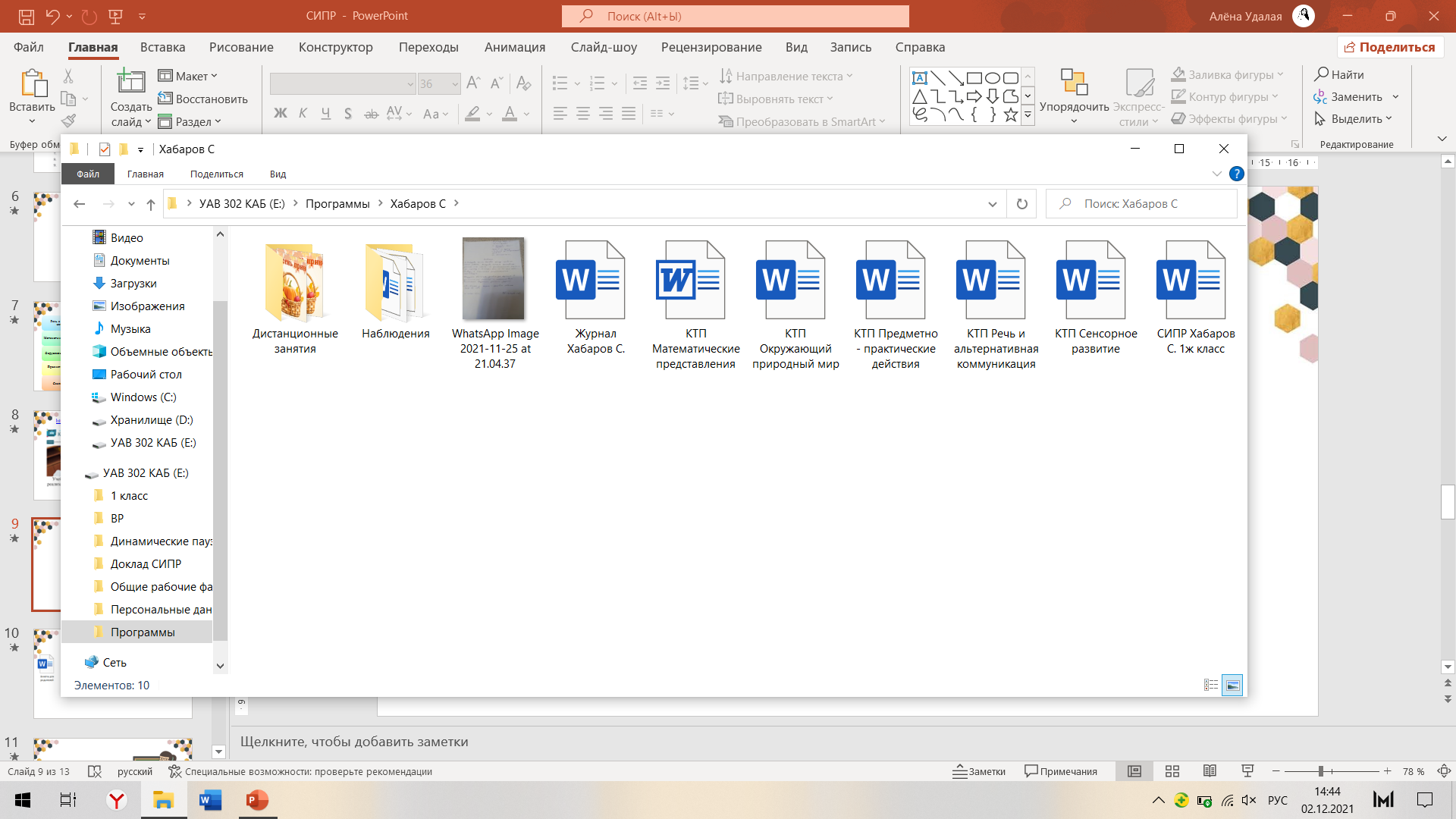 Карты диагностики
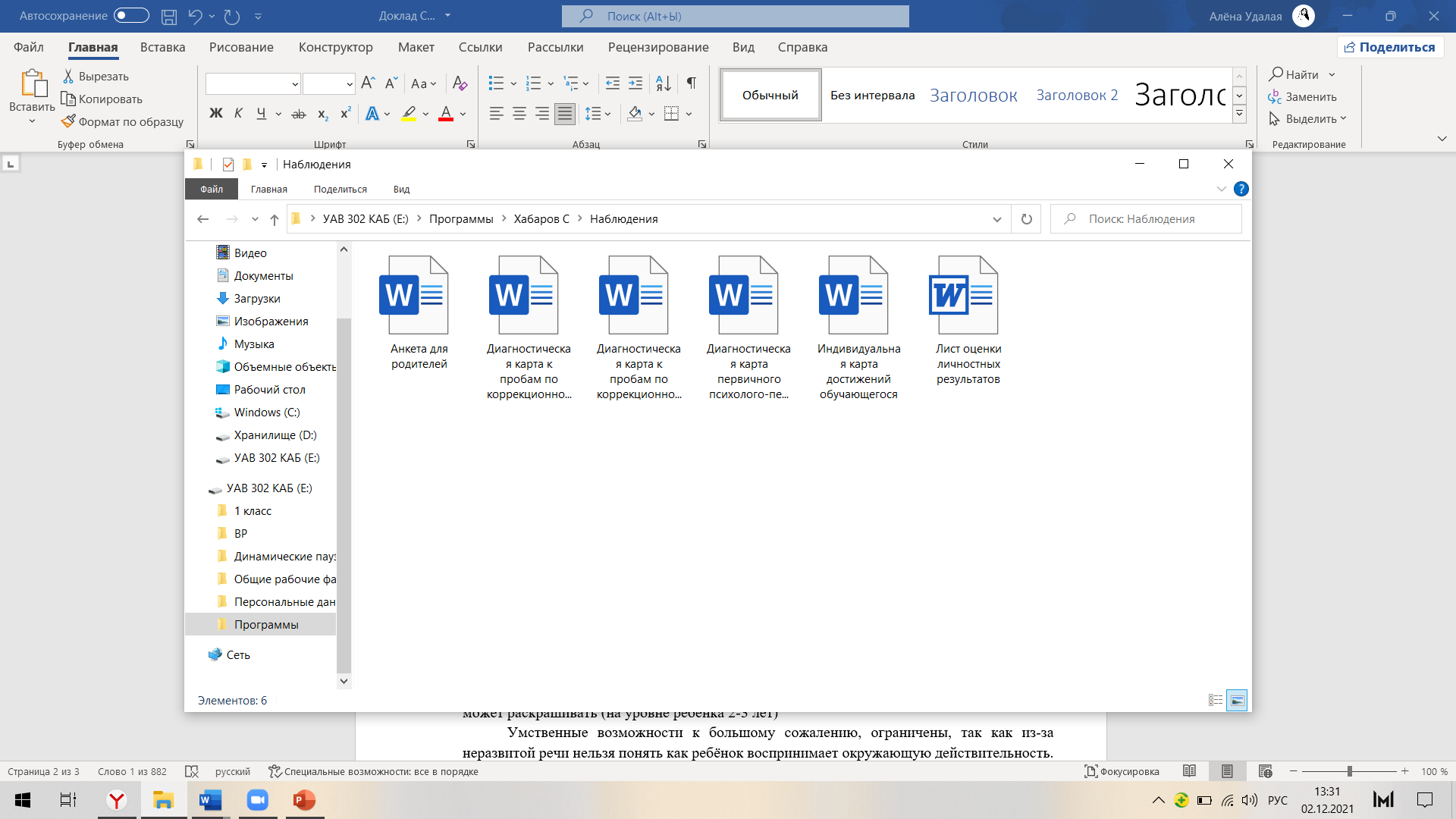 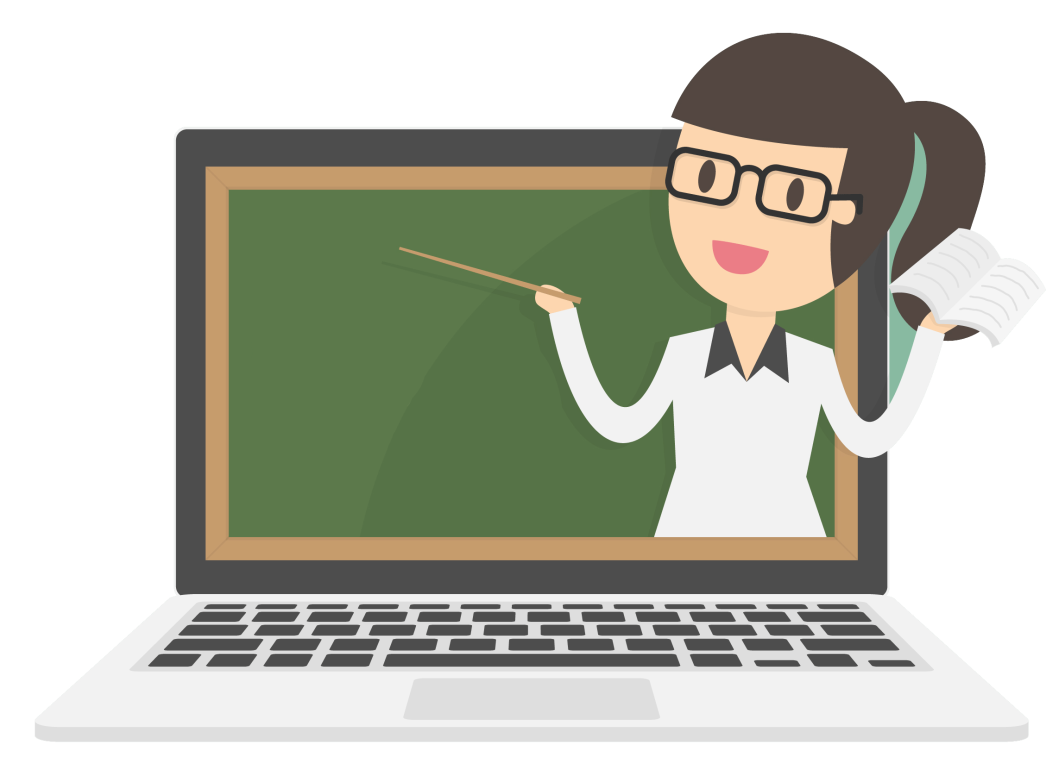 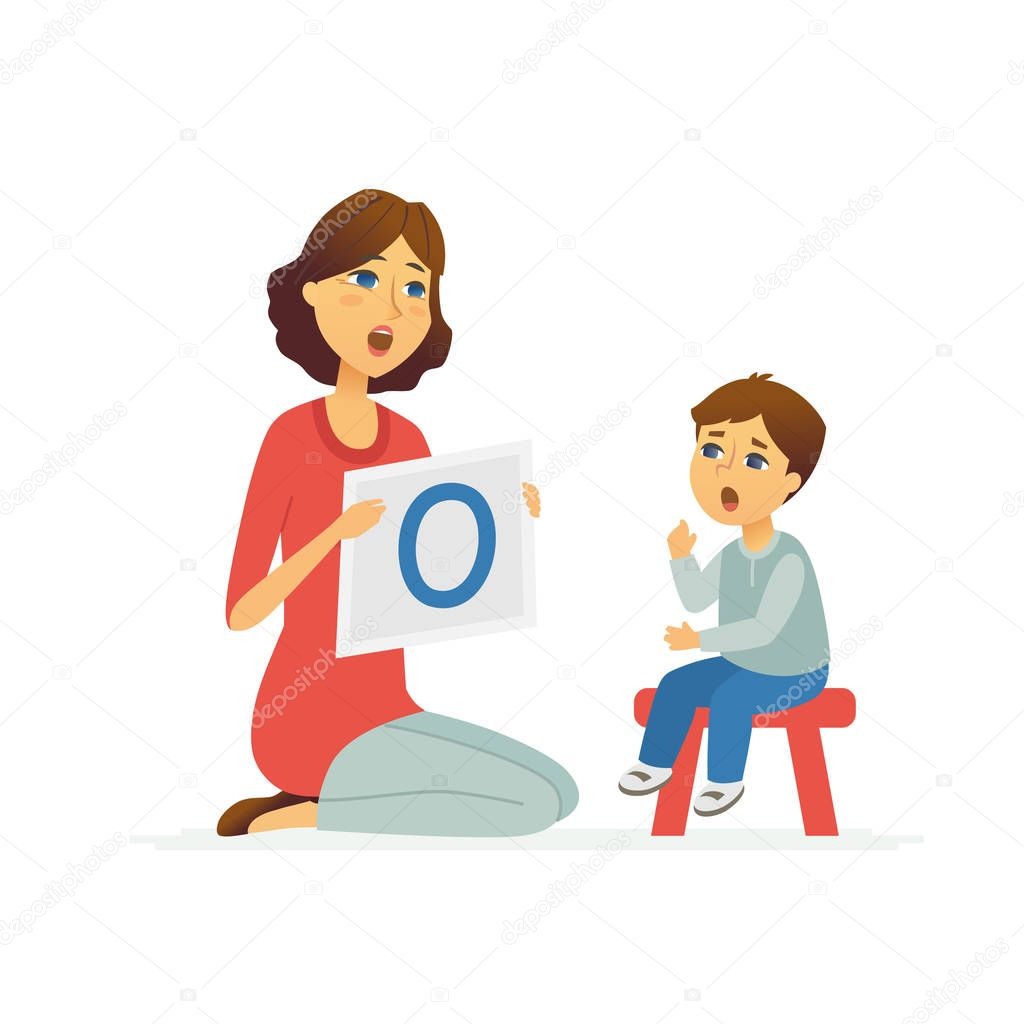 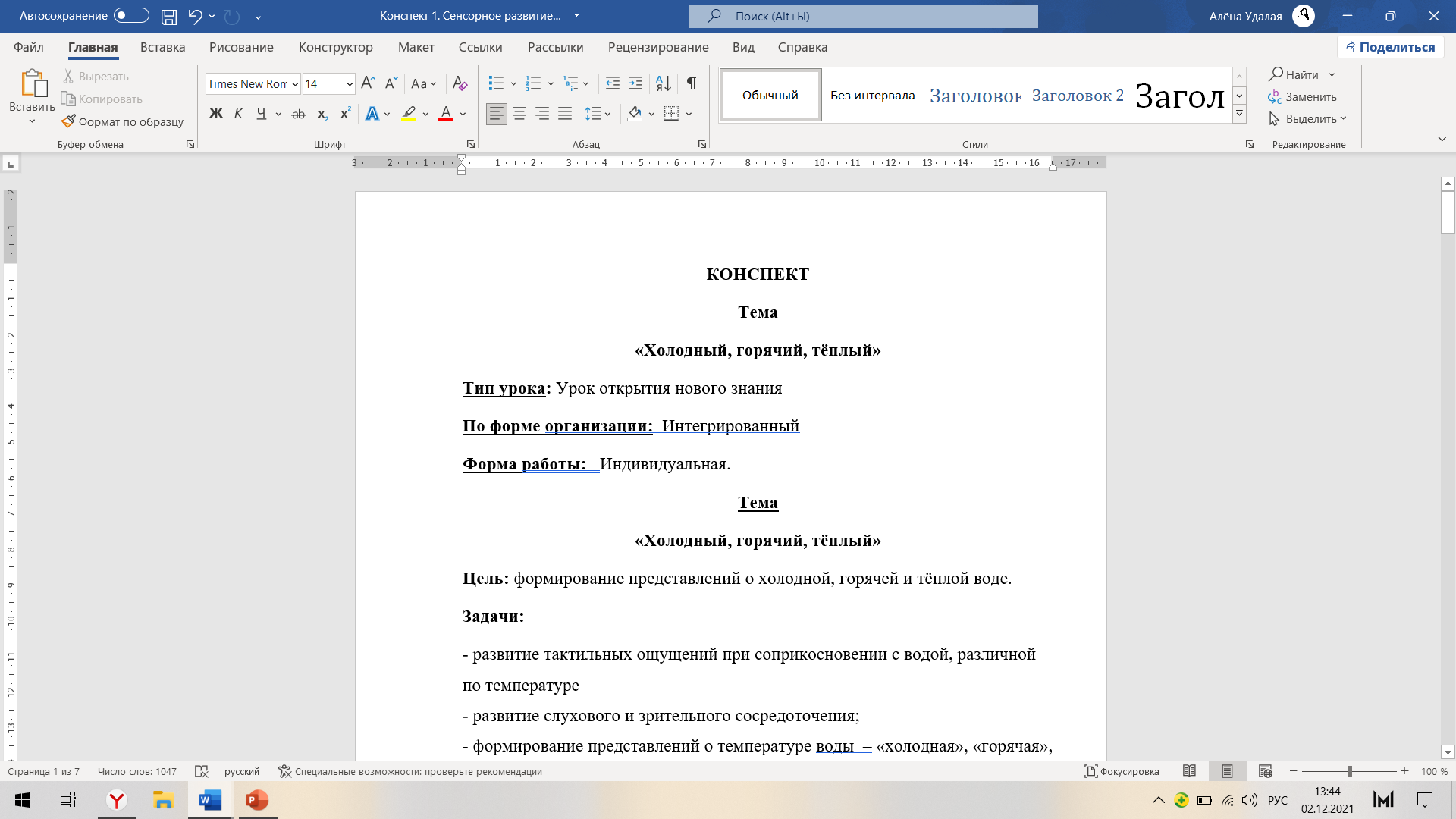 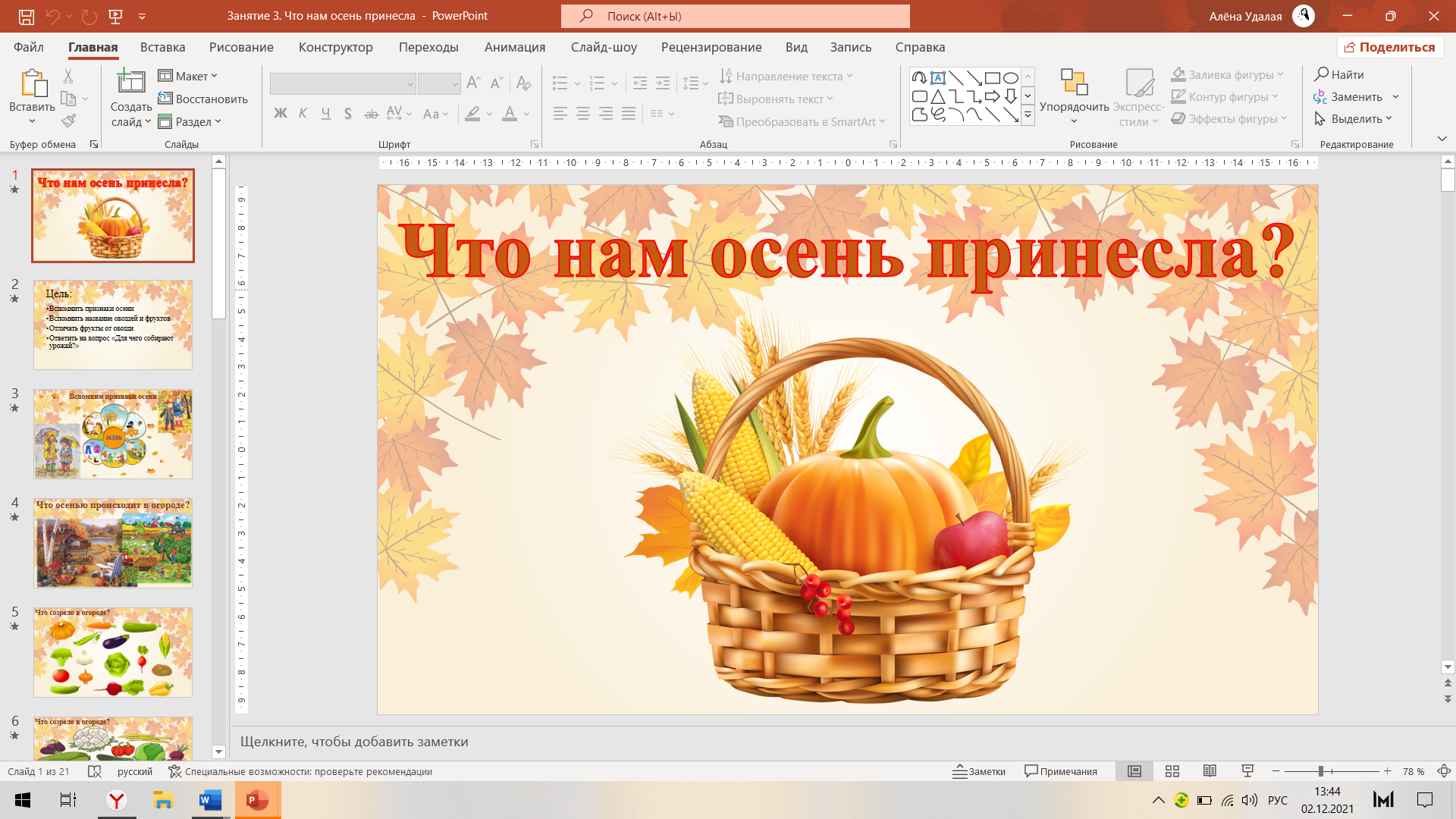 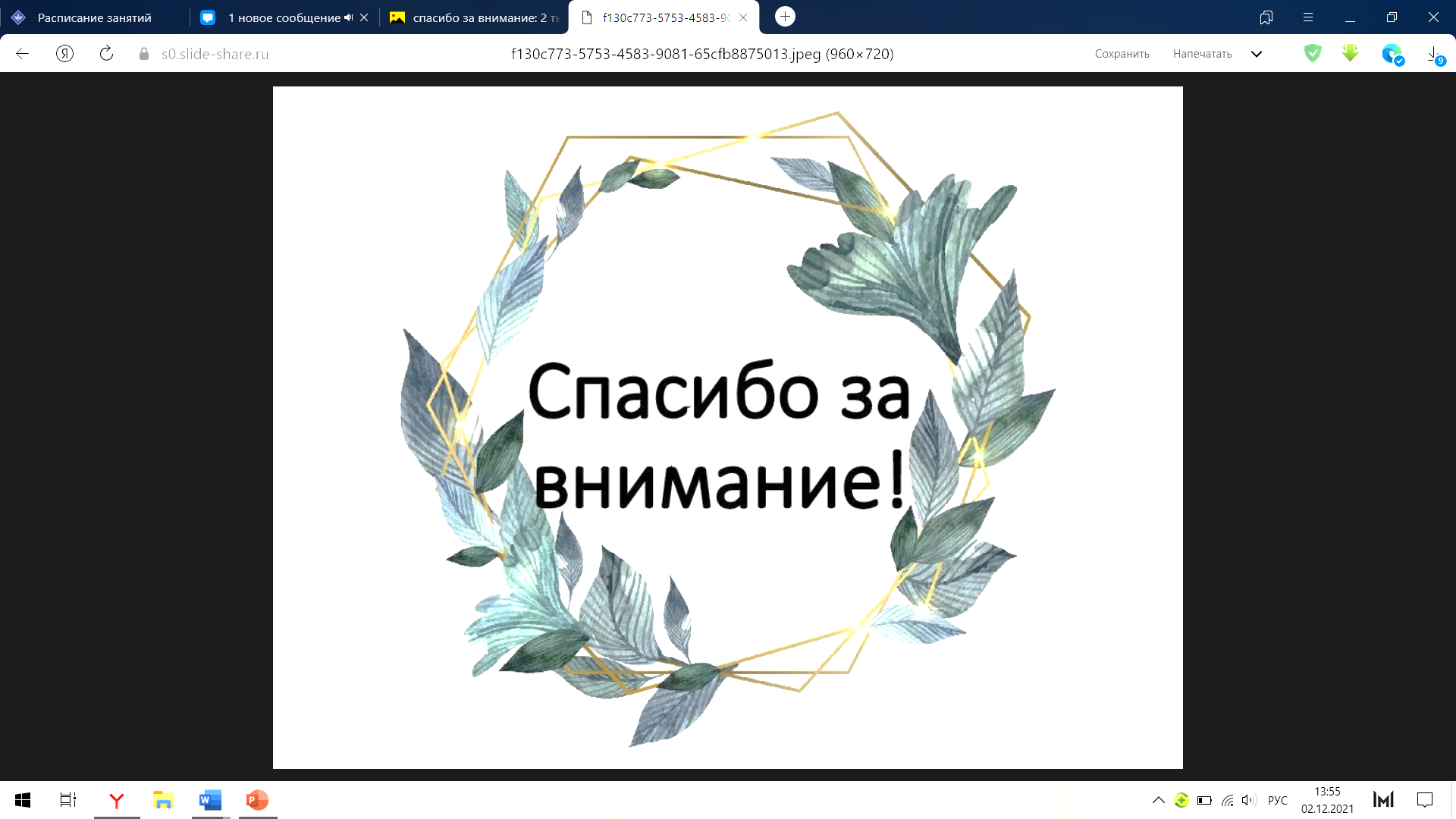